Safe Infant Sleep Social Media Toolkit
Texas Department of State Health Services
General Elements
Social Media Content Plan
Personalizing Content
Special Dates
Evergreen Content
SAFE INFANT SLEEP
Social Media Content Plan
Click on each button to download
Facebook, Instagram, LinkedIn & X (Twitter)
Infographics
15s & 30s Videos
Downloadable GIFs
Downloadable Graphics
Downloadable Videos
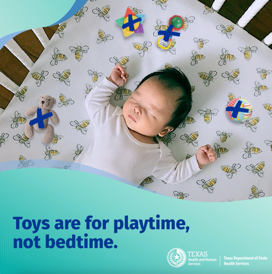 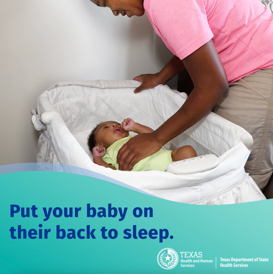 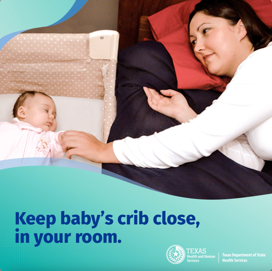 SAFE INFANT SLEEP
Social Media Content Plan
Social Media Calendar Template
A Social Media Calendar Template is a tool that helps plan posts on different platforms, such as LinkedIn, X (Twitter), Facebook, and Instagram. 
The Calendar Template will help to schedule and organize posts ahead of time, ensuring delivery of relevant and high-quality content to audiences, including campaign captions and hashtags.
Click to Download
SAFE INFANT SLEEP
Personalizing content
Tactics & Techniques
Personalizing content entails adding a unique voice/perspective to the message. This builds trust with your audience. Make social media posts stand out by customizing them.
Use a unique voice 
Respond to comments and engage with the audience
Use local references
Incorporate trending topics
SAFE INFANT SLEEP
[Speaker Notes: 1. Use a unique voice: Write in a way that’s reflective of the organizarion, whether it's a specific tone, style, or way of expression. This can help content stand out and feel authentic to the audience.

2. Respond to comments and engage with the audience: Interacting with audiences is a great way to build relationships and personalize content. 
4. Use local references: If targeting a local audience, use references and terminology that are specific to that area. This can help to make content more relevant and engaging.

5. Incorporate trending topics: Staying up-to-date with the latest trends and news can help create content that is relevant and timely. This can also help to show that the organization is in tune with the audience's interests and concerns.]
Personalizing content cont.
Types of Content
Social media is an evolving platform that offers various content types. One type is informational, including how-to guides, articles, and insights. Another type is relevant and timely, with news, trends, and updates. 
Social media also has a Call to Action (CTA), such as promotions and contests encouraging users to act. It caters to different interests and preferences, providing a diverse range of content to entertain, educate, inform, and engage audiences.
SAFE INFANT SLEEP
Special Dates
By posting on national awareness dates, organizations can reach a wider audience and create evergreen, relevant content. These posts can also be a way to show support for important causes and events and to foster engagement with followers.
Some special dates are:
National Breastfeeding Month - August
World Breastfeeding Week – August 1st – 7th
Sudden Infant Death Syndrome Awareness Month–  October 
Sudden Infant Death Syndrome Day – October 15th
SAFE INFANT SLEEP
Special Dates cont.
Post on World Breastfeeding Week, to raise awareness and support for breastfeeding and maternal and child health.
On the Sudden Infant Death Syndrome Day and Sudden Infant Death Syndrome Awareness Month, post to raise awareness and educate parents and caregivers about safe sleep practices for infants, which can reduce the risk of sudden infant death syndrome (SIDS).
Click on the link below to know more about special dates. 



Or copy this link on website address bar: https://health.gov/news/category/national-health-observances 

You can bookmark the link to check updated observances regularly.
National Health Observances
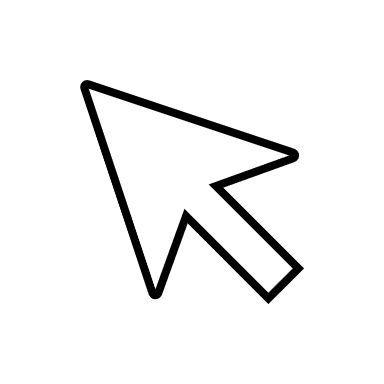 SAFE INFANT SLEEP
Evergreen Content
It is highly recommended to share evergreen content
Evergreen content is useful and relevant information that doesn’t expire.

Some examples of evergreen content are: 
How-to guides 
Tutorials
Tips
Lists of recommendations
SAFE INFANT SLEEP